Vorname Name
Fakultät Wirtschaftswissenschaften, Professur für BWL, insb. Logistik
Titel der Präsentation
Untertitel der Präsentation
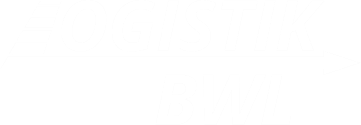 Gliederungselement
Farben Grundfarben und Varianten
Name	rgb		hex
HKS 41	0 / 48 / 94	#00305d
HKS 44	0 / 106 / 179	#006ab2
Cyan	0 / 158 / 224	#009de0
HKS 92	114 / 119 / 119	#717778
HKS 33	147 / 16 / 126 	#93107d
HKS 36	84 / 55 / 138	#54368a
HKS 65	106 / 176 / 35	#69af22
HKS 57	0 / 125 / 64	#007d3f
HKS 07	238 / 127 / 0	#ee7f00
Die Hausfarbe der TU Dresden ist Dunkelblau, Farbton HKS 41.
Zudem sind eine Reihe von Sekundärfarben definiert.
Die Farben können in unterschiedlicher Deckkraft eingesetzt werden. 
Die Farben sind direkt in dieser Präsentationsvorlage eingebunden.
Sie können Farbpaletten über folgenden Dateipfad in Ihrem System für Office hinterlegen.

C:\Users\..................\AppData\Roaming\Microsoft\Templates\Document Themes\Theme Colors
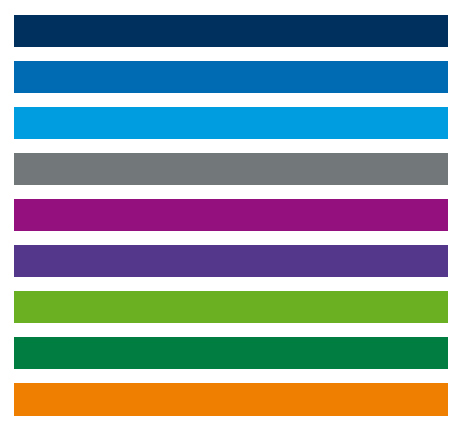 Farben Farbzuweisung Bereiche und Studieninformationssystem
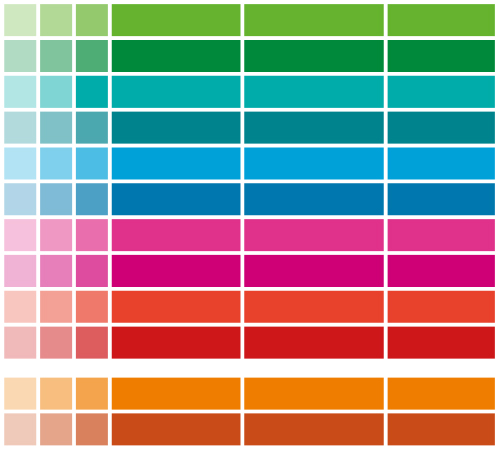 Für die fünf  Bereiche der TUD folgende Farben zugewiesen. 






Für das Studien-Information-System (SINS) gelten für die SINS-Bereiche äquivalente Farben 
+ zusätzlich das Orange für den SINS-Bereich Lehramt.
Farben Farbpaletten in Office
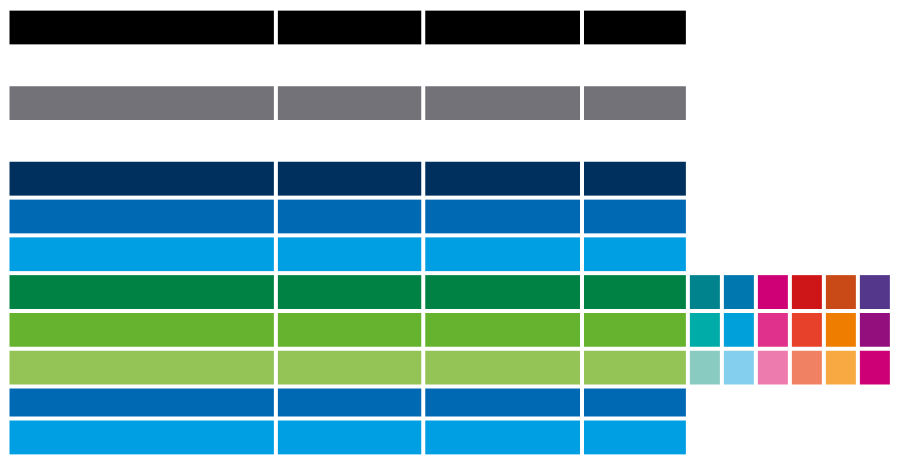 Es ändert sich bei den Farbpaletten für Office (als .xml-Datei abgelegten)jeweils die Akzentfarbe 4 - 6
Diagramme monochrom
Empfohlene Darstellungsparameter:
flächige Diagramme bevorzugen (kein 3D!)
monochrome Farbvarianten verwenden, vorzugsweise in CyanAlternativ kann ebenso eine andere Kontrastfarbe für das Dokument definiert werden.
Beschriftung außerhalb der Flächen
auf Schatten, Verläufe etc. verzichten
Diagramme mehrfarbig
Sollten themenbedingt mehrfarbige Diagramme erforderlich sein:
Konsistentes Farbschema im gesamten Dokument verwenden
Farbschema anpassen auf die eigenen Bedürfnisse z. B.
DRESDEN-concept Farben

Farben des SINS (Studieninformationssystem der TUD)

Farben der eigenen Struktureinheit
Infografiken mittels Smartart
Empfohlene Darstellungsparameter:
Textinhalte reduzieren
flächige Varianten bevorzugen
konsistente Farben im gesamten Dokument
Farbkontraste und Schriftgrößen beachten
auf Schatten, Verläufe etc. verzichten
komplexe Grafiken als separate Vektorgrafik erarbeiten(z. B. mit Inkscape)
Hintergrundinfo
mit 3 oder 4 Aspekten
Schriftgröße beachten
Hintergrundinfo
mit 3 oder 4 Aspekten
Schriftgröße beachten
1Thema
2Thema
Thema 3
Hinter-grundinfo
mit 3 oder 4 Aspekten
Schriftgröße beachten
Neues Thema einbinden
Wichtiges hervorheben